ИЗГОТОВЛЕНИЕ КОРОНОК, ПОЛУКОРОНОК В    ОРТОПЕДИЧЕСКОЙ СТОМАТОЛОГИИ.
ТЕКСТ
Искусственной коронкой называется несъемная ортопедическая конструкция, покрывающая клиническую коронку зуба и восстанавливающий его анатомическую форму, размер и функции.
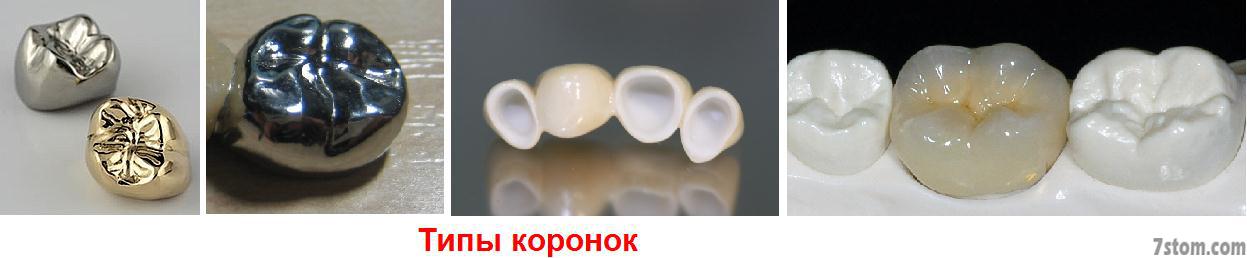 ТЕКСТ
ПОКАЗАНИЯ К ИЗГОТОВЛЕНИЮ КОРОНОК
1) При дефектах твердых тканей зуба:
а) кариозного происхождения, в случае разрушения коронковой части на 60% и более (В.Ю.Миликевич);
б) некариозного происхождения (гипоплазия эмали, флюороз, эрозия твердых тканей зуба, химический некроз, клиновидный дефект, гиперестезия твердых тканей, патологическая стираемость, травма зуба)
 2)В качестве составной части протезов других конструкций: как опорный элемент несъемных, съемных протезов, ортодонтических аппаратов.
ТЕКСТ
КЛАССИФИКАЦИЯ ИСКУССТВЕННЫХ КОРОНОК
1	По конструктивным особенностям:
•	Полные коронки – покрывающие все пять поверхностей зуба.:
Собственно полные коронки. 
Телескопические коронки – представляющие собой конструкцию, состоящую из внутренней (опорной) и наружной (восстановительной) коронок. 
Культевые коронки со штифтом – представляют собой конструкцию состоящую их полной восстановительной коронки и искусственной культи со штифтом (литой культевой штифтовой вкладки)
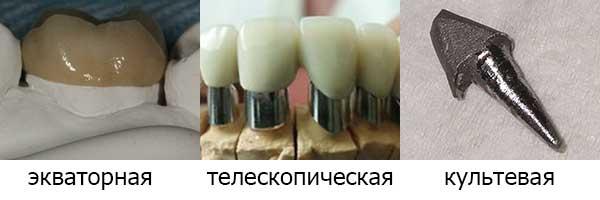 Частичные коронки – покрывают только часть поверхностей зуба.
Экваторные коронки – покрывают окклюзионную поверхность, вестибулярную, оральную и апроксимальные до экватора.
 Полукоронки – покрывают оральную и часть апроксимальных поверхностей передней группы зубов, оставляющих открытой вестибулярную поверхность зуба.
 Трехчетвертные коронки - покрывают оральную, окклюзионную и часть апроксимальных поверхностей премоляров, оставляя открытой вестибулярную поверхность зуба.
ТЕКСТ
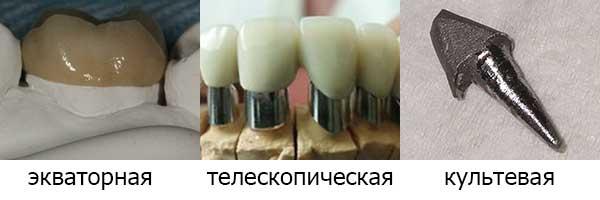 ТЕКСТ
2	По материалу изготовления:
Металлические:
Из благородных сплавов (золота, серебряно-паладиевых сплавов).
Из неблагородных металлов (нержавеющая сталь, кобальто-хромовые сплавы, никель-хромовые сплавы, сплавы титана).	Неметаллические
Полимерные коронки (пластмассовые, композитные).
Неполимерные коронки (фарфоровые).
Комбинированные:
	Металлопластмассовые
	Металлокерамические.
ТЕКСТ
3.	По технологии изготовления:
Штампованные – полученные методом штамповки.
Литые – полученные методом литья.
Керамические – полученные методом обжига, а так же методом компьютерного фрезерования (CAD/CAM система).
Полимерные (пластмассовые, композитные) – полученные методом полимеризации.
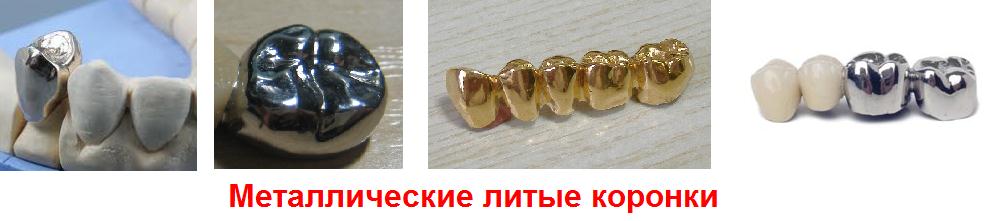 ТЕКСТ
4.	По применению:
Восстановительные – используются для устранения дефекта твердых тканей различной этиологии.
Опорные – используются, как опорный элемент несъемных мостовидных протезов.
Фиксирующие – изготавливаются на зубы, обеспечивающие фиксацию съемных протезов и челюстно-лицевых аппаратов.
Провизорные (временные) – используются для защиты культи на период изготовления постоянной конструкции.
Профилактические – изготавливаются для предупреждения или замедления развития патологических процессов в твердых тканях зуба (патологическое разрушение пломбированных зубов и ИРОПЗ более 0,6; патологическая стираемость твердых тканей).
Шинирующие – являются основной частью шинирующих конструкций, ограничивающих подвижность зуба, при ортопедическом лечении заболеваний пародонта.
Ортодонтические – предназначены для исправления положения зубов при ортодонтическом лечении или в качестве составной части ортодонтических аппаратов.
ТЕКСТ
ТРЕБОВАНИЯ К ИСКУССТВЕННЫМ КОРОНКАМ
1.	Искусственная коронка по форме должна соответствовать анатомической форме зуба, на который она изготавливается.
	2.	Коронка должна плотно прилегать к культе зуба, особенно в области шейки.
	3.	Искусственная коронка должна иметь плотный точечно-плоскостной контакт с зубами – антогонистами.
	4.	Искусственная коронка должна восстанавливать межзубные контактные пункты.
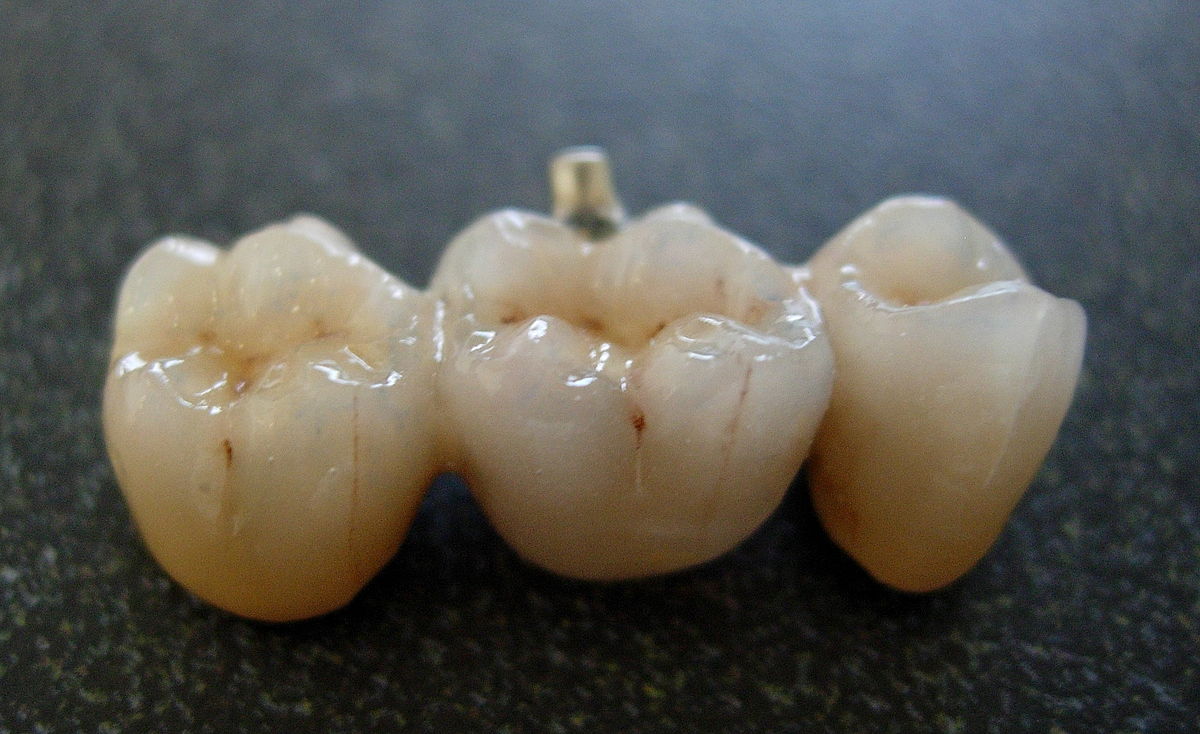 ТЕКСТ
ПРЕПАРИРОВАНИЕ ЗУБОВ ПОД ИСКУССТВЕННУЮ КОРОНКУ
Одонтопрепарирование – это ортопедическая операция по иссечению твердых тканей зуба с целью последующего изготовления на зуб несъемной ортопедической конструкции.
 	Препарирование зуба проводится по следующей схеме:
	1.	Сепарация и препарирование контактных поверхностей.
	2.	Одонтопрепарирование оккюзионной поверхности зуба (режущего края).
	3.	Одонтопрепарирование вестибулярной и оральной поверхности.
	4.	Сглаживание краев, углов, переходов одной поверхности в другую

По  окончанию препарирования зуба под коронку культя должна иметь цилиндрическую форму, либо форму слабоусеченного конуса.
ТЕКСТ
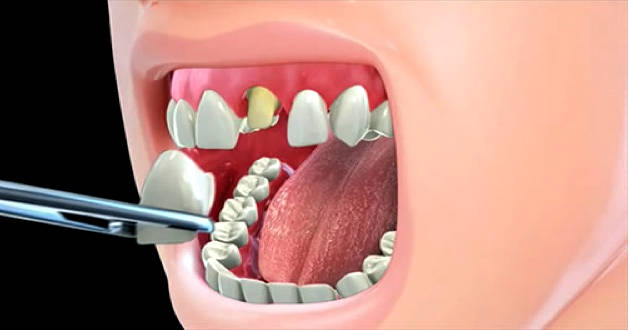 ТЕКСТ
Изготовление полных металлических коронок складывается из следующих клинико-лабораторных этапов: 
1) одонтопрепарирование; 
2) снятие слепков; 
3) отливка модели; 
4) загипсовка модели в окклюдатор; 
5) моделирование зубов; 
6) получение штампов; 
7) штамповка; 
8) примерка коронок; 
9) шлифовка и полировка; 
10) окончательная припасовка и фиксация коронок.
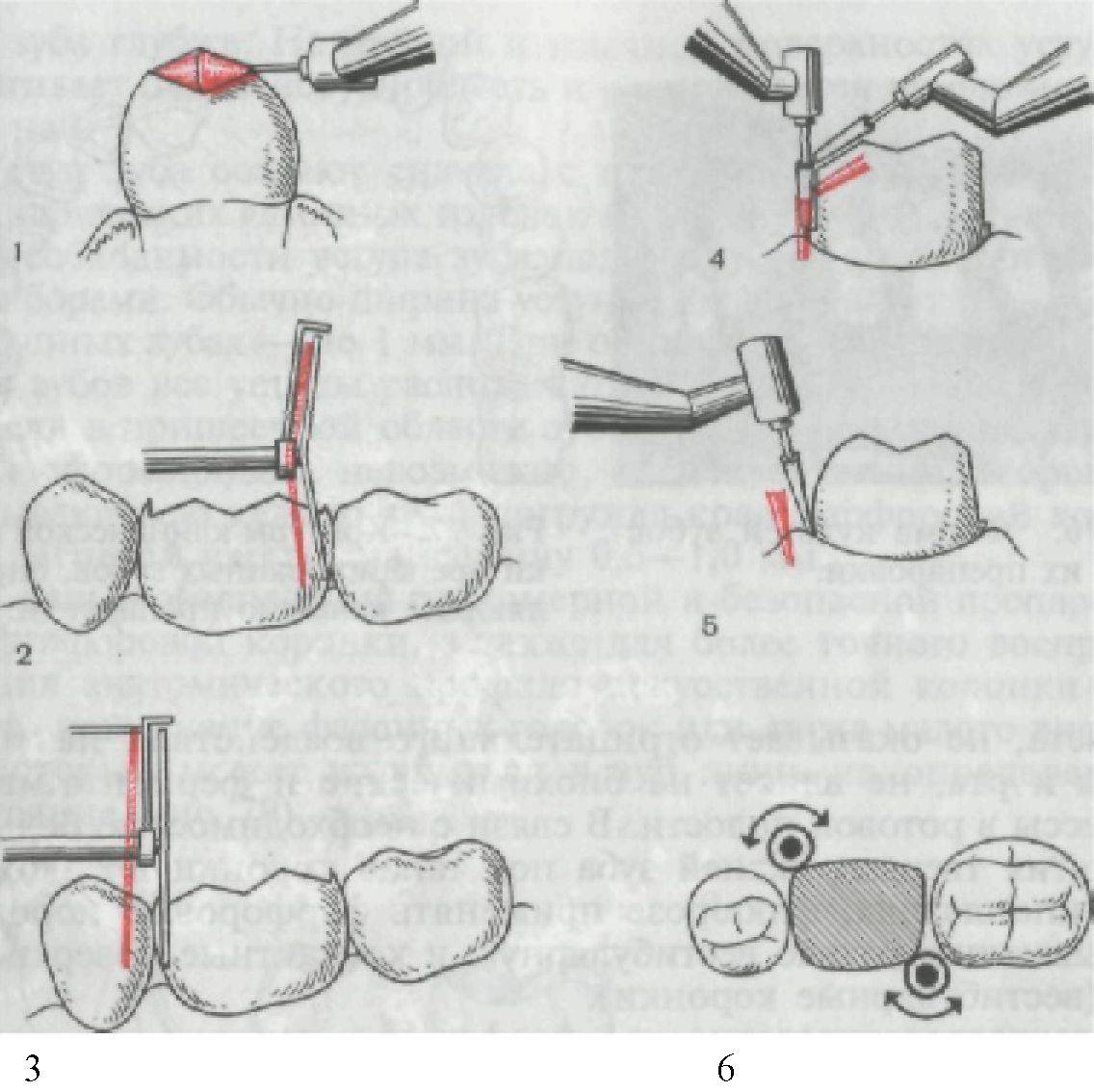 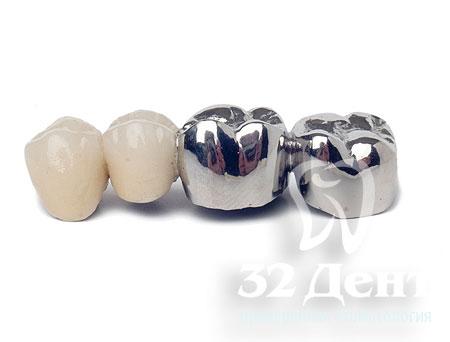